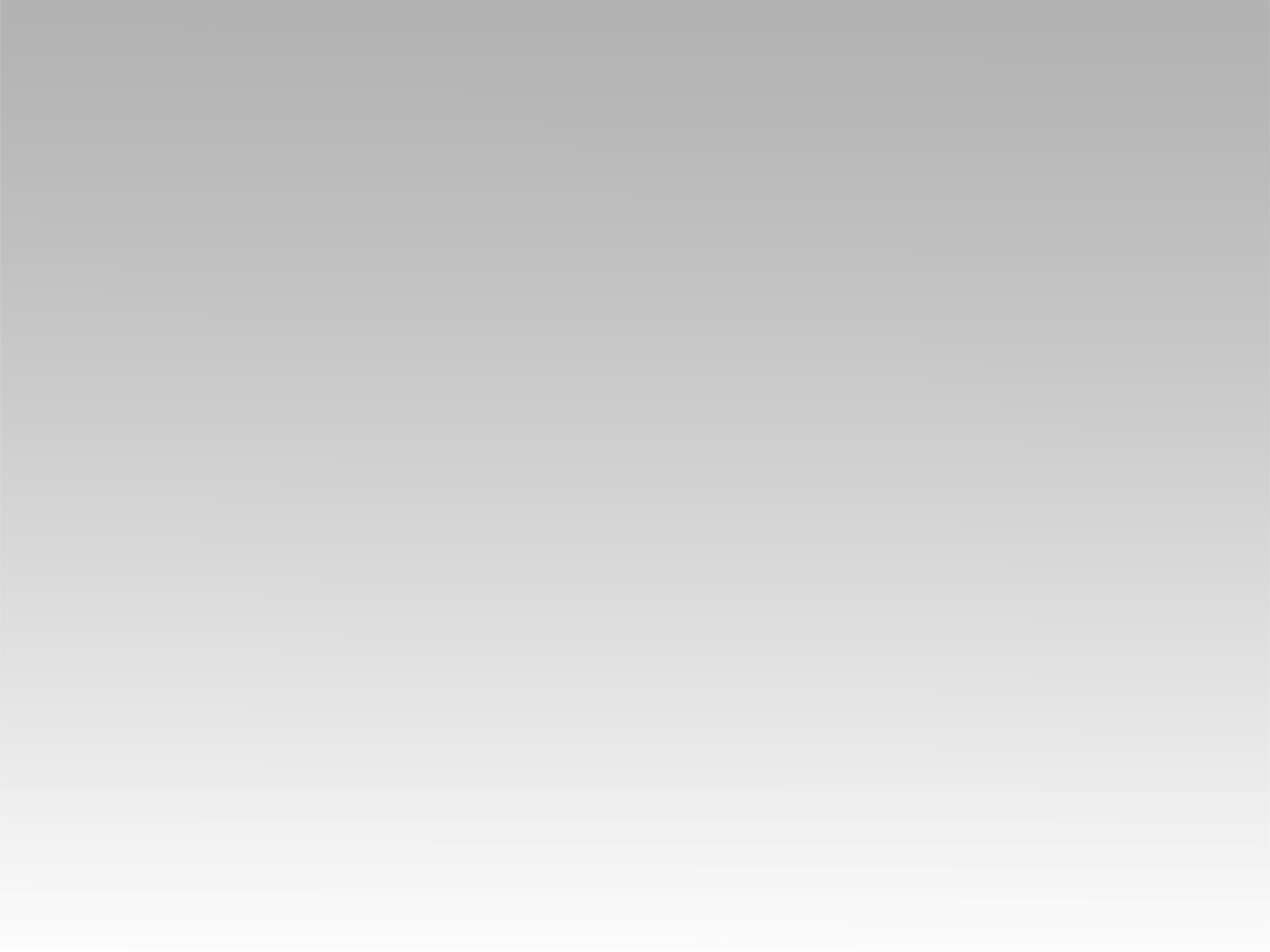 تـرنيــمة
مفيش غيرك يا راعيّ
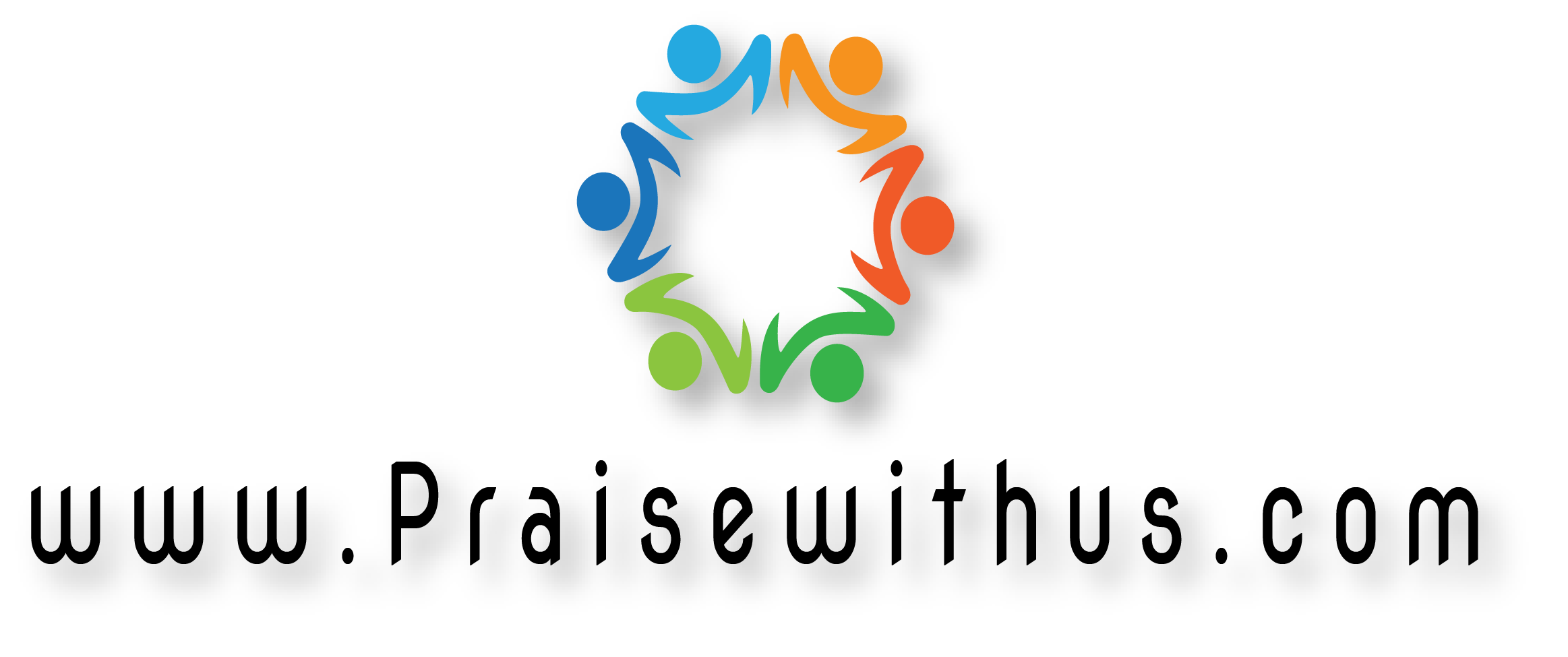 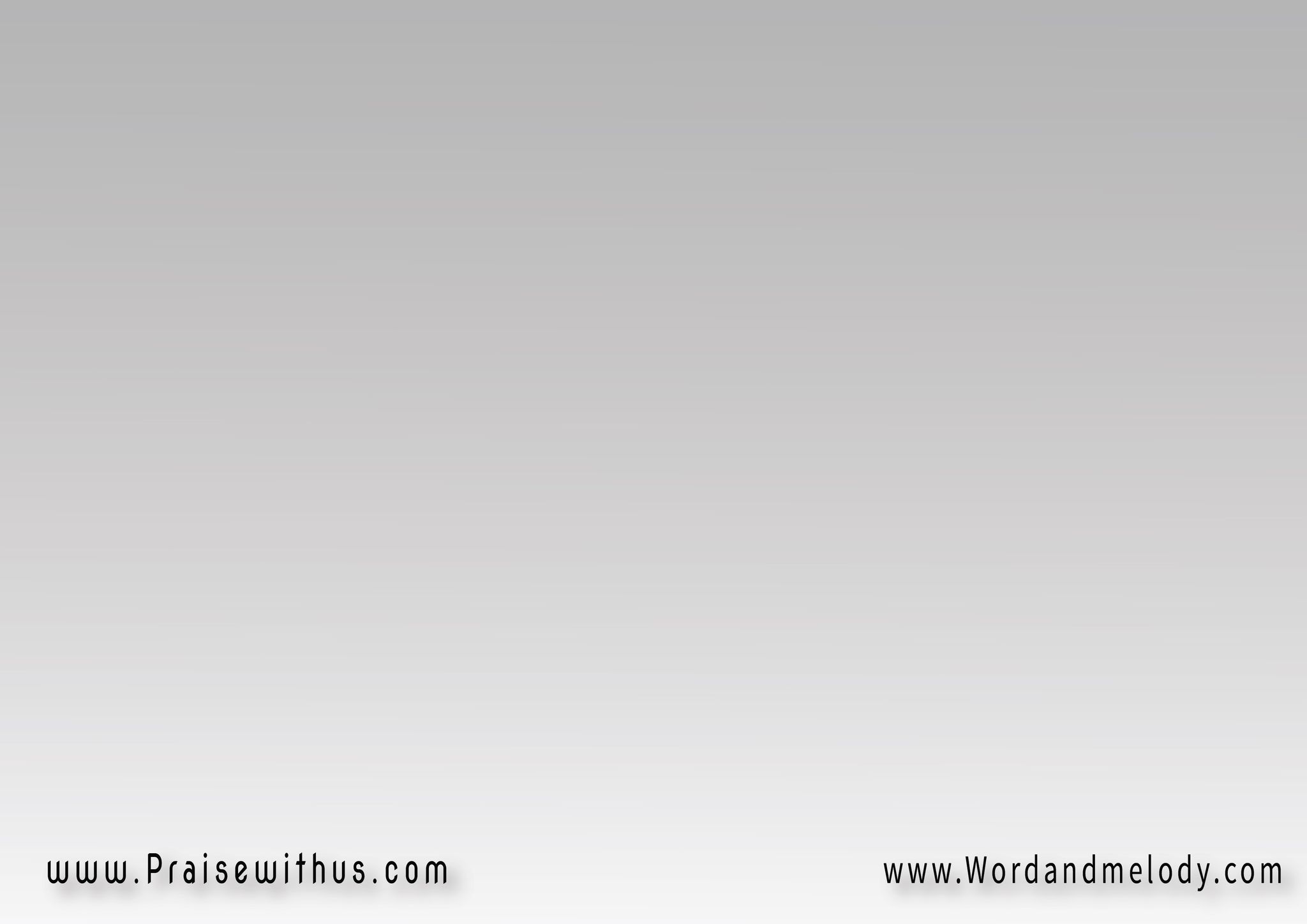 1- 
ما فيش غيرك يا راعيَّ
ما فيش غيرك يحسن لي
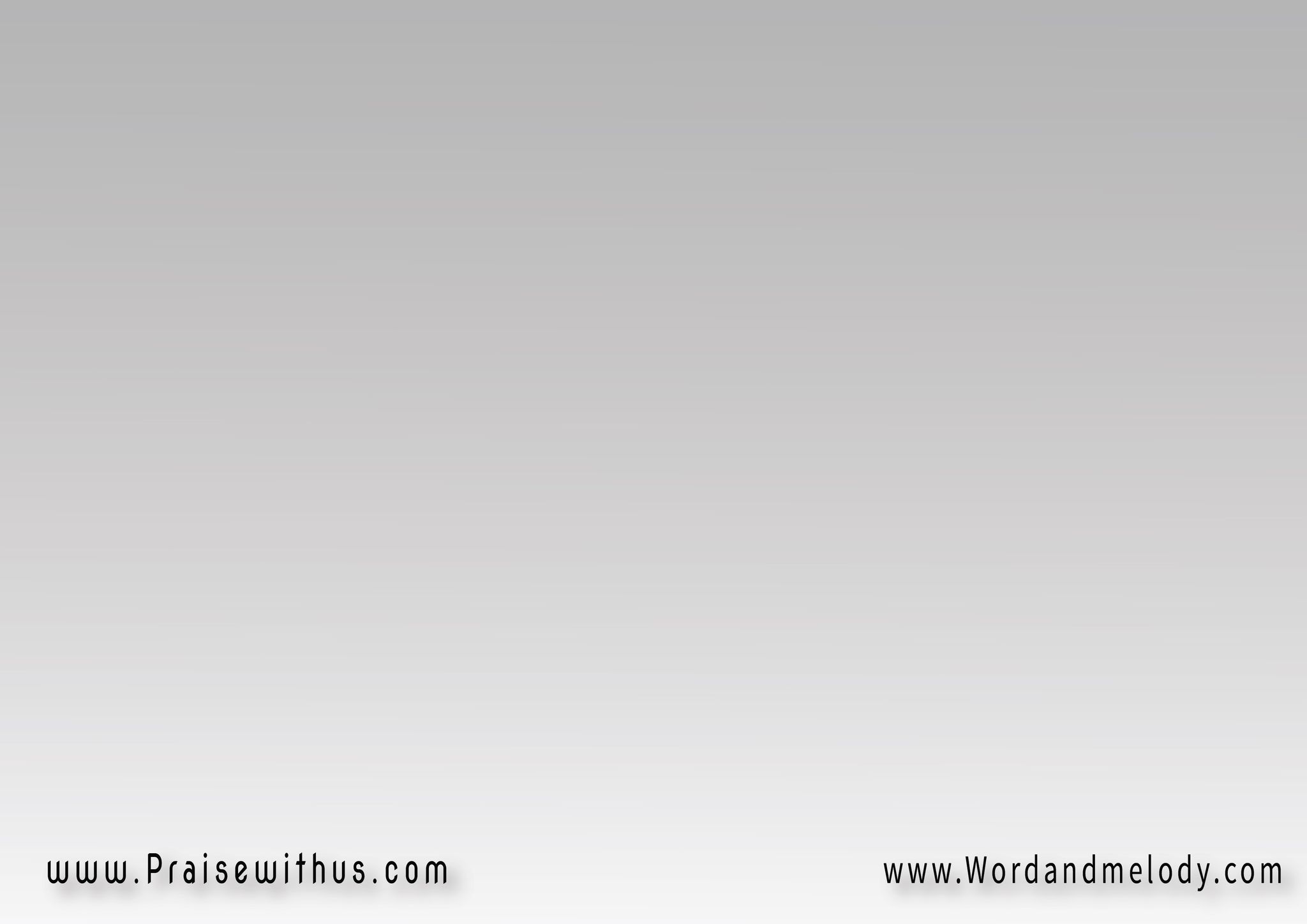 القرار :
أنت هنايا أنت عزايا
أنت يسوع الغالي
ومحقق لي أمالي
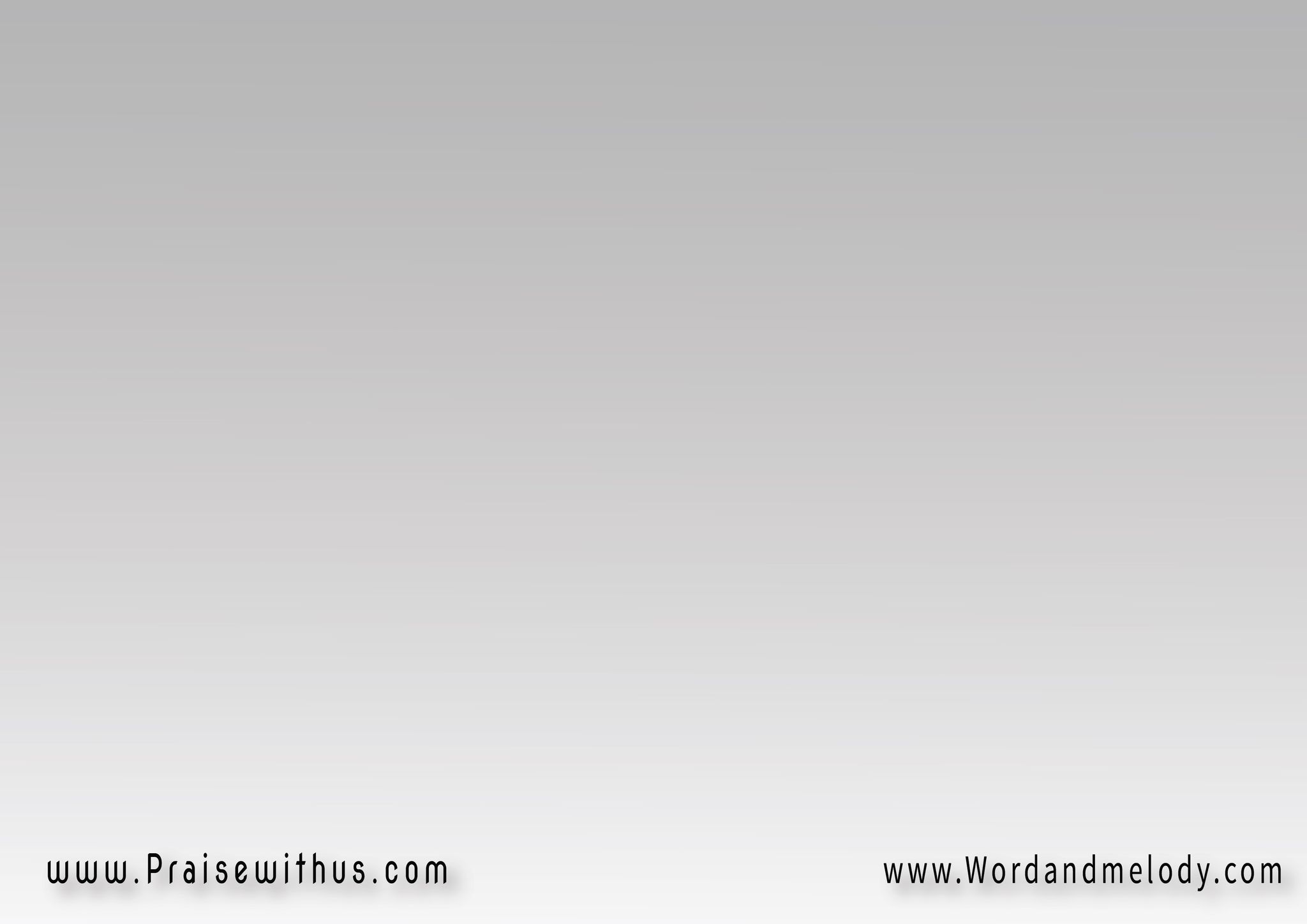 2- 
ما فيش غيرك يغفر ذنبي
ما فيش غيرك يقف جنبي
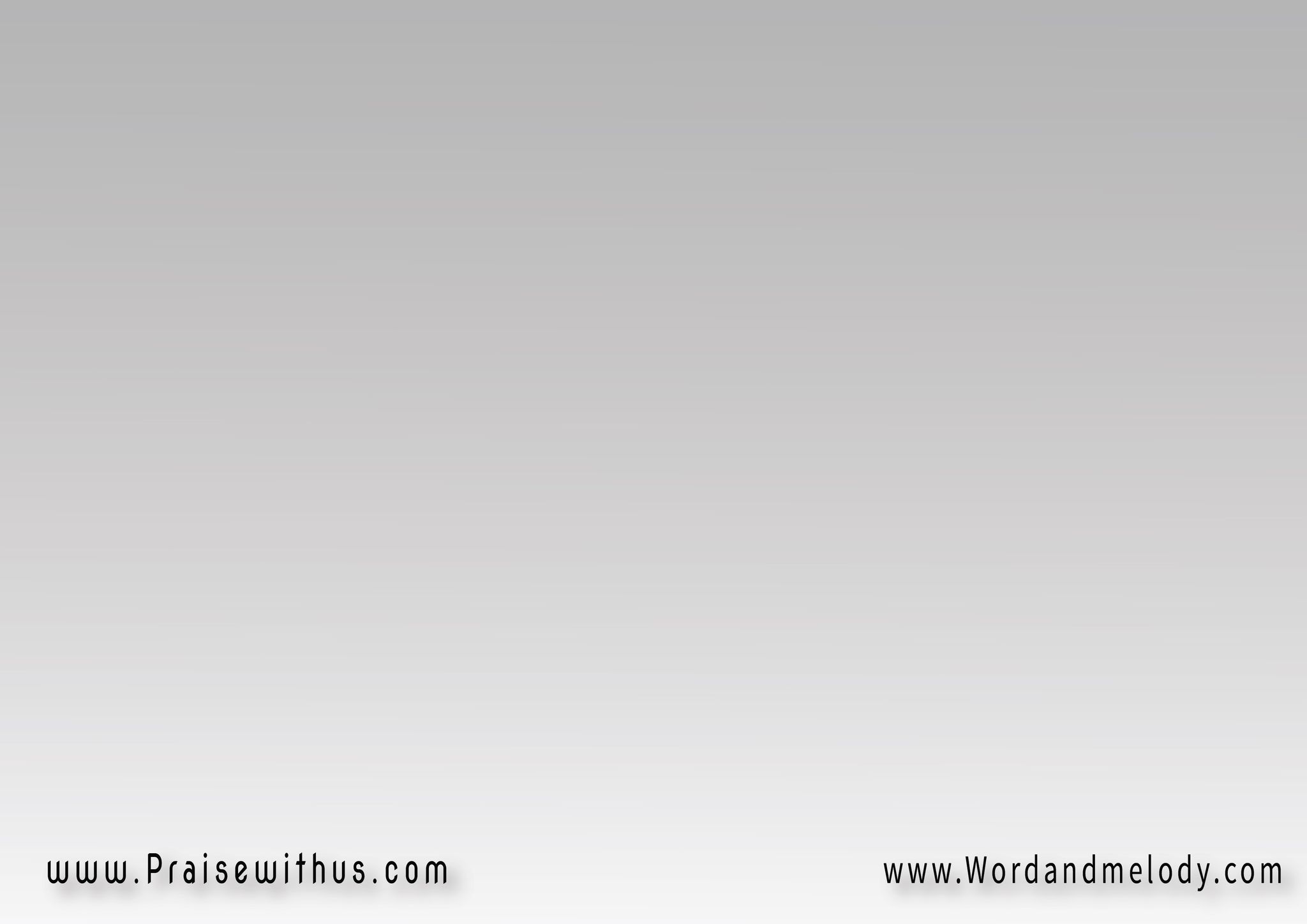 القرار :
أنت هنايا أنت عزايا
أنت يسوع الغالي
ومحقق لي أمالي
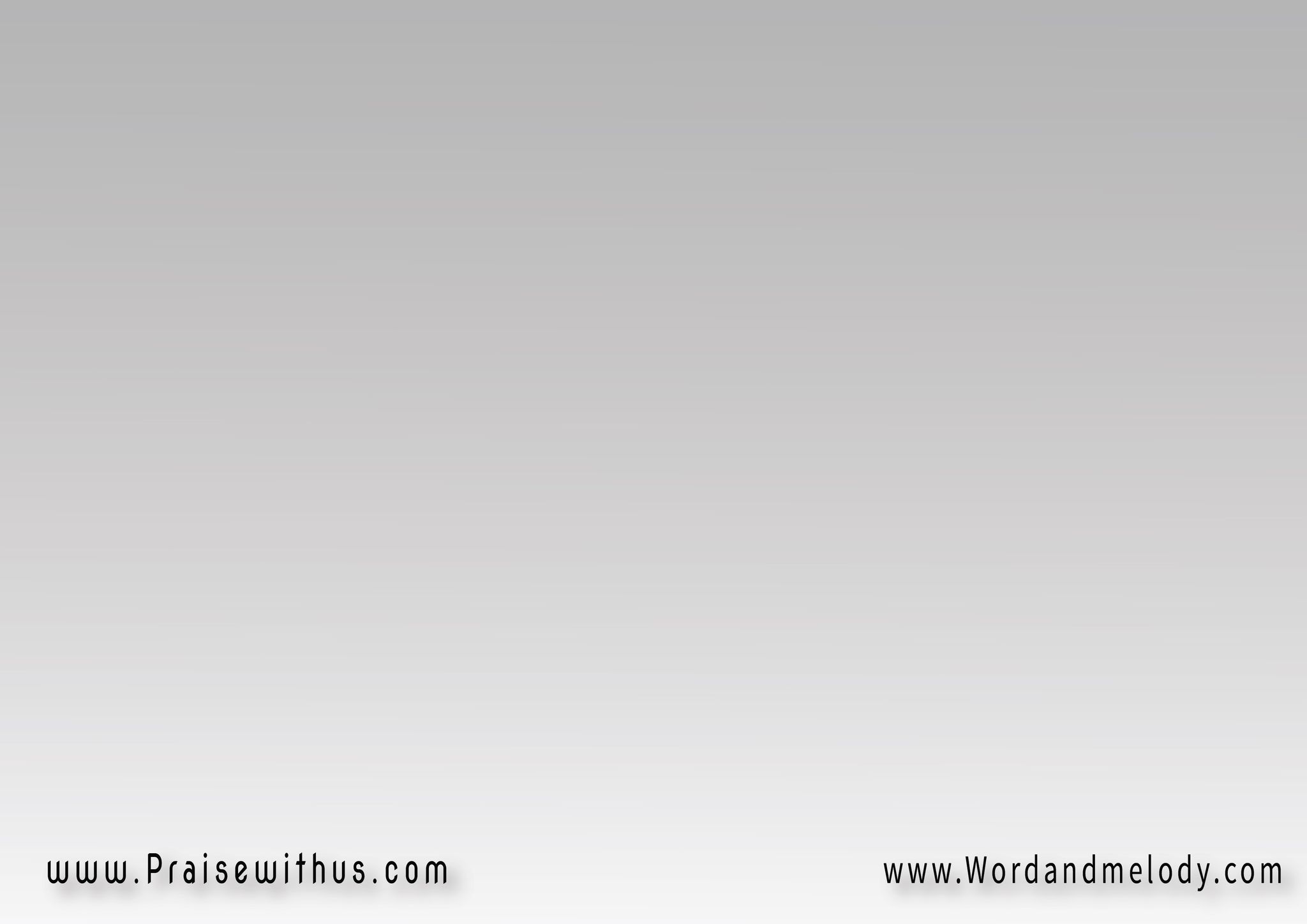 3- 
ما فيش غيرك يرفع همي
مافيش غيرك يسعد قلبي
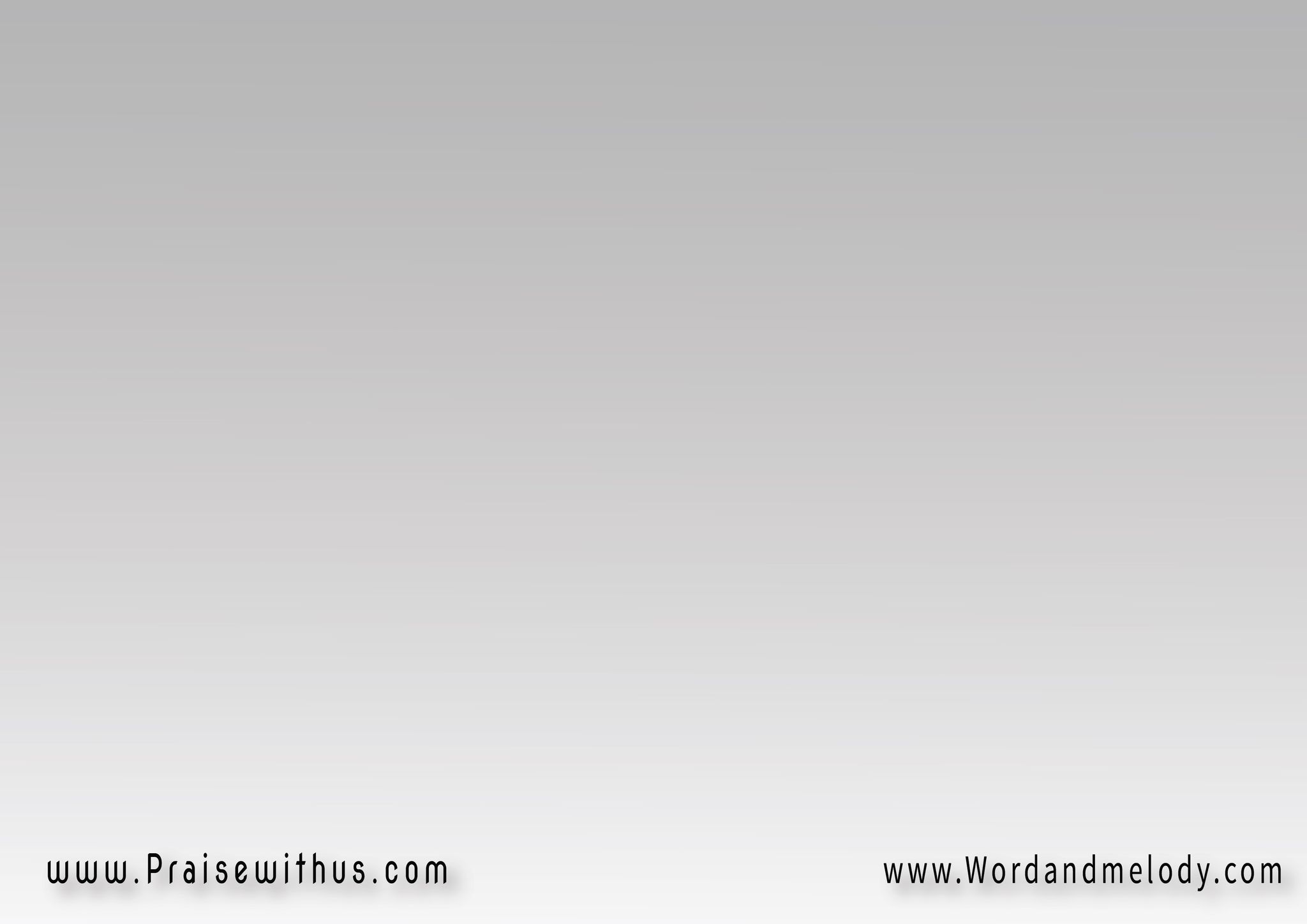 القرار :
أنت هنايا أنت عزايا
أنت يسوع الغالي
ومحقق لي أمالي
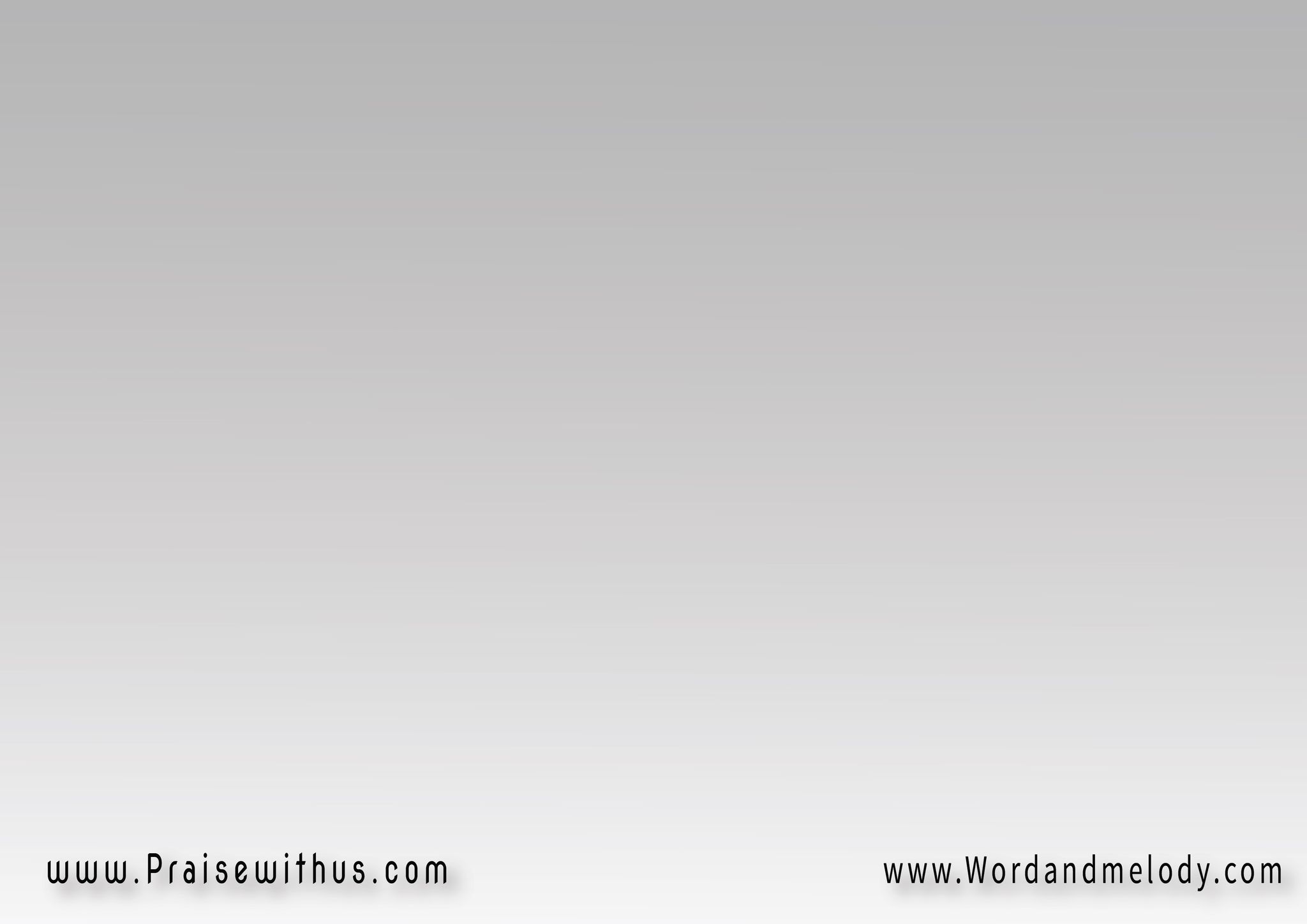 4- 
مافيش غيرك مين يحميني
مافيش غيرك مين يداويني
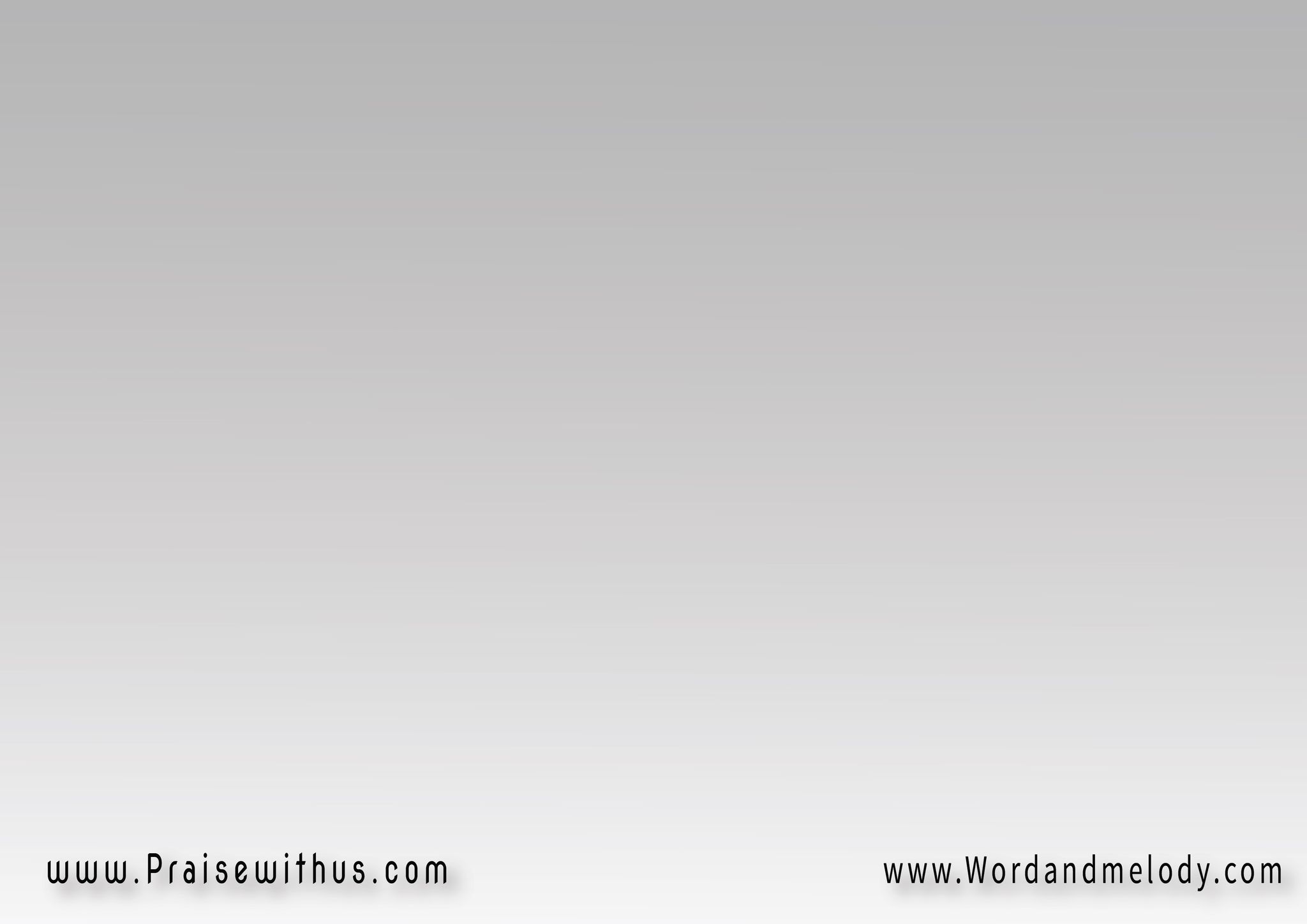 القرار :
أنت هنايا أنت عزايا
أنت يسوع الغالي
ومحقق لي أمالي
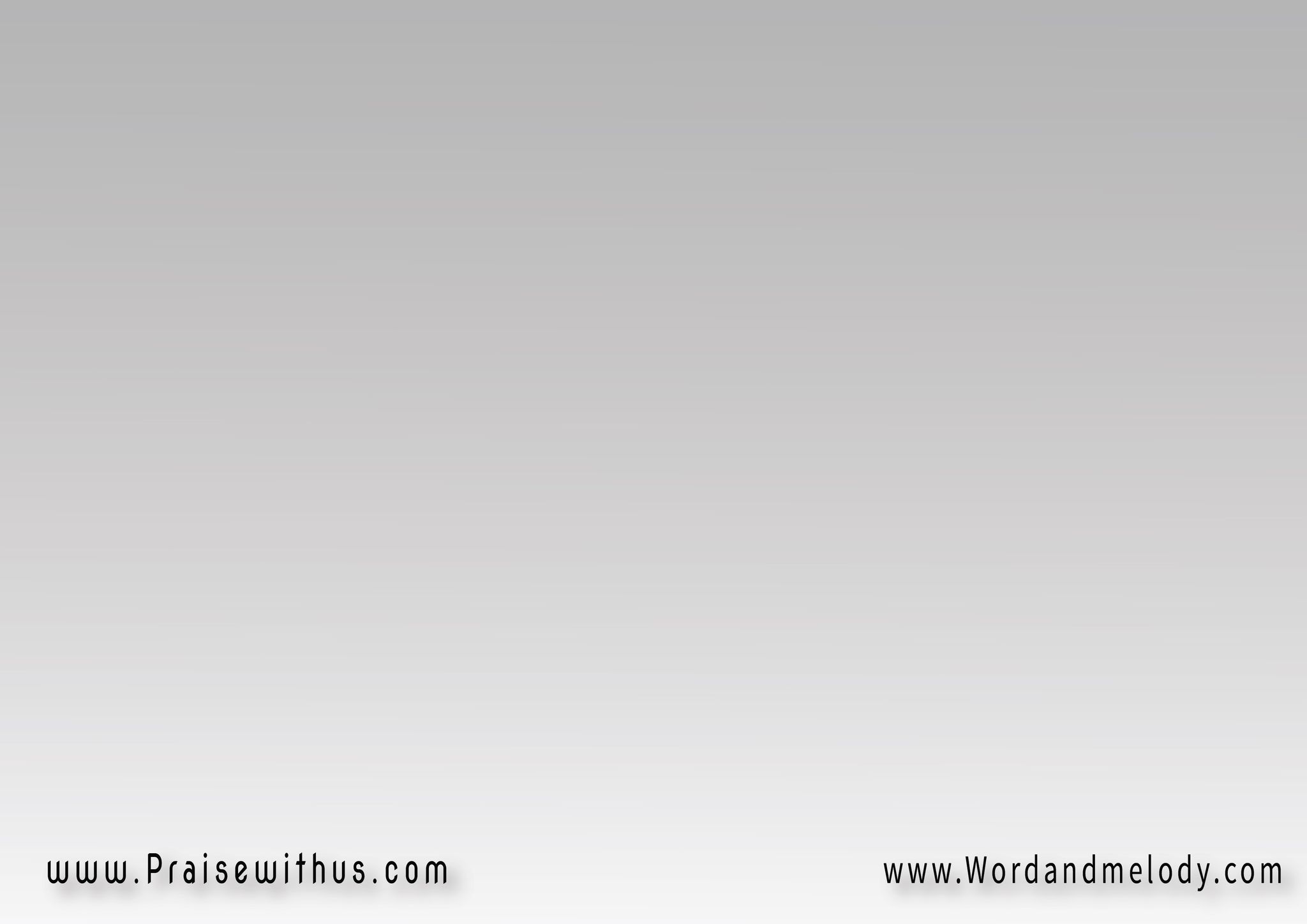 5- 
مافيش غيرك يهنيني
مافيش غيرك يعزيني
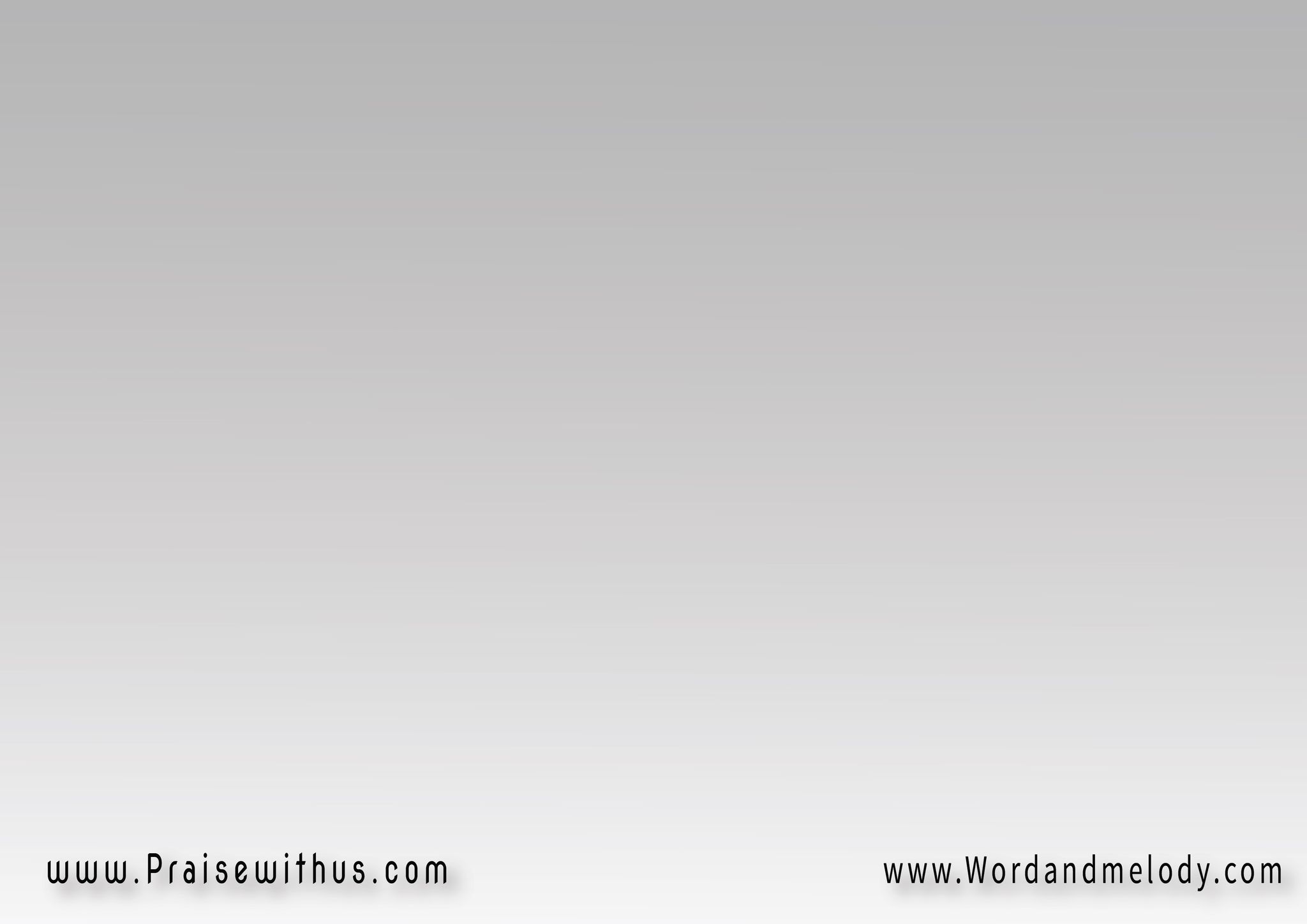 القرار :
أنت هنايا أنت عزايا
أنت يسوع الغالي
ومحقق لي أمالي
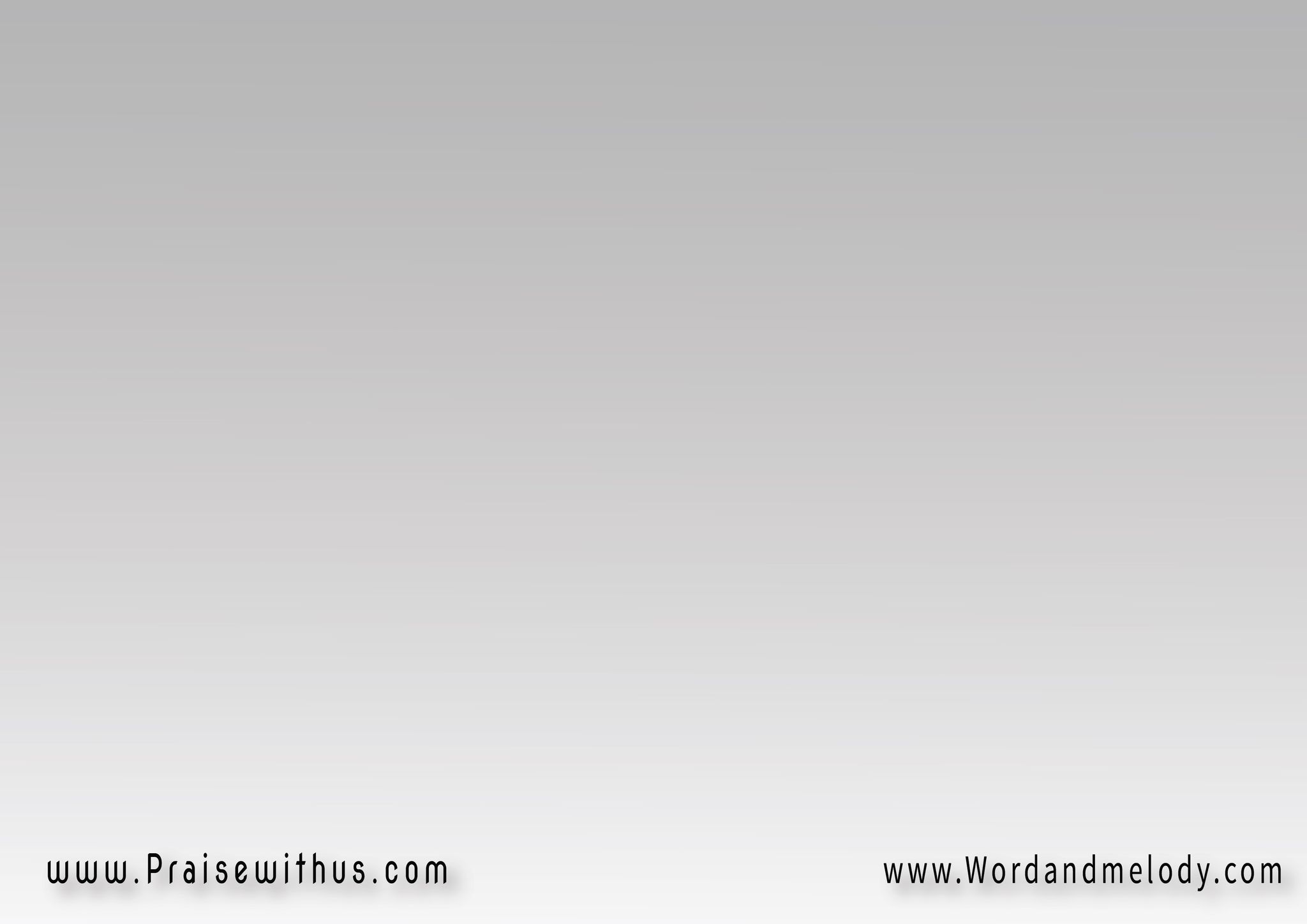 6- 
مافيش غيرك يداويني
مافيش غيرك مين يشفيني
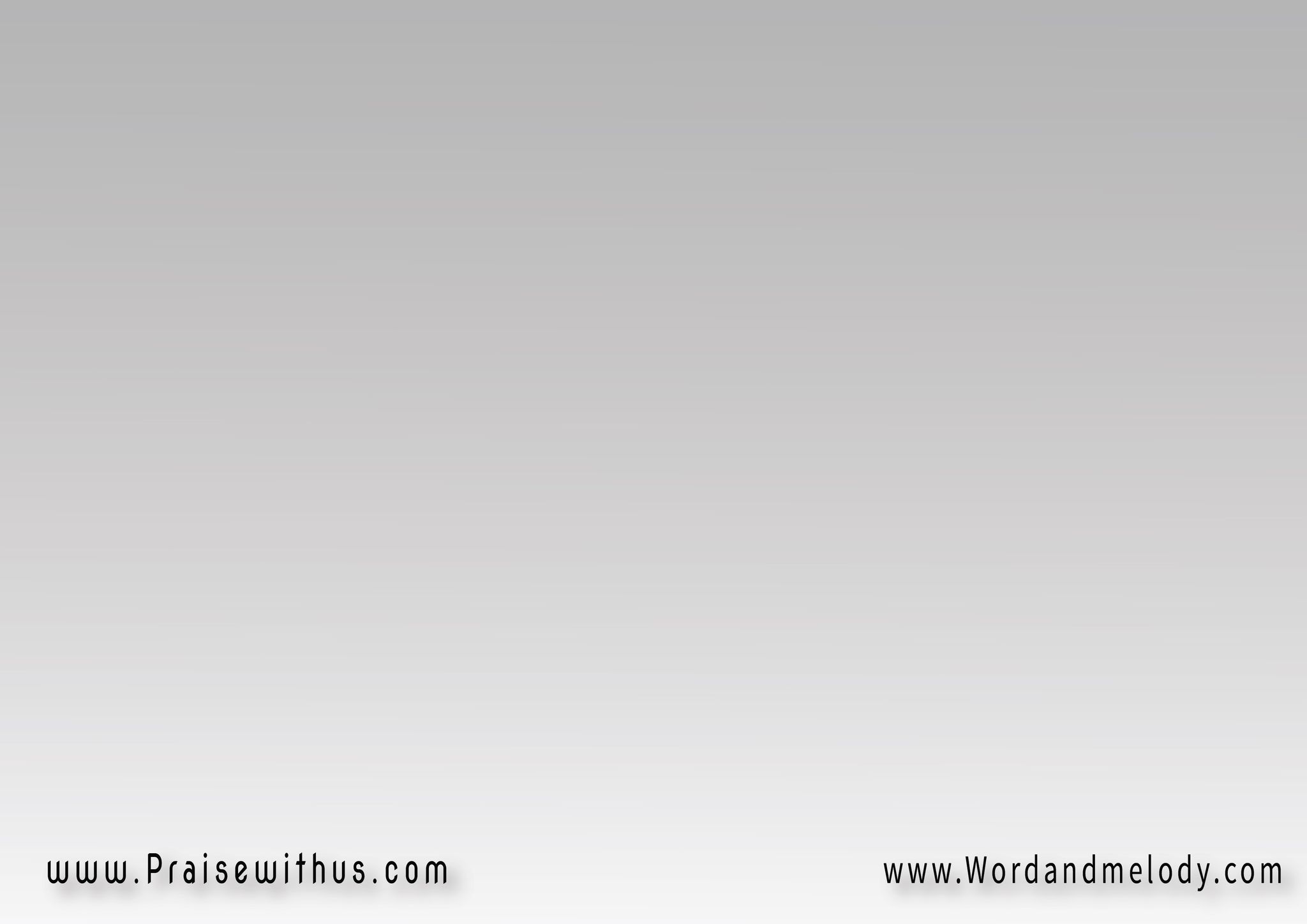 القرار :
أنت هنايا أنت عزايا
أنت يسوع الغالي
ومحقق لي أمالي
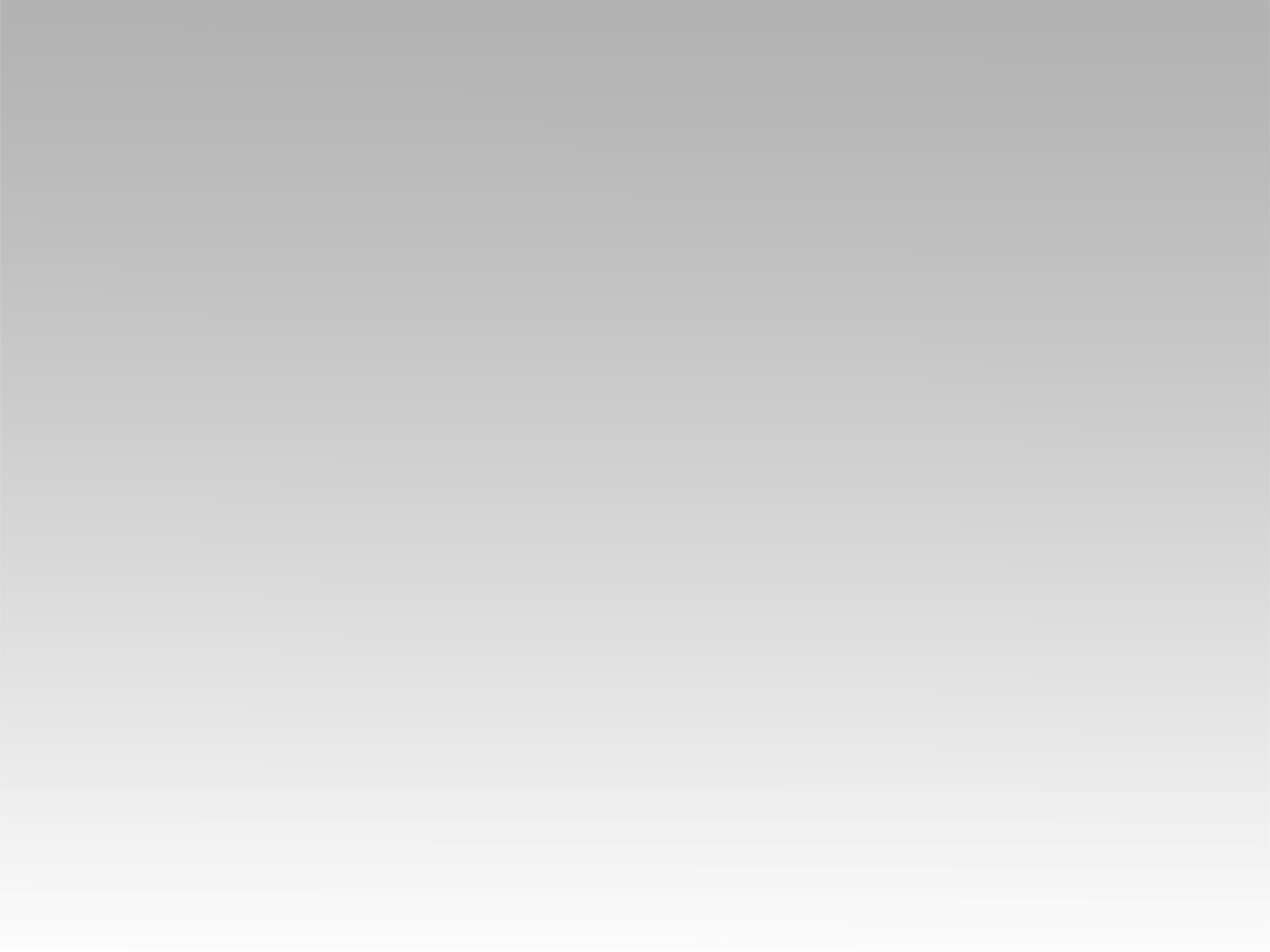 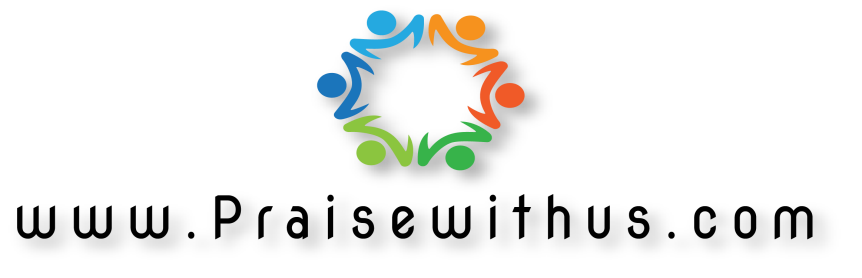